МБОУ «Средняя общеобразовательная школа №72
 с углубленным изучением немецкого языка» 
Советского района г. Казани


Детская общественная организация
                   «Forever young»
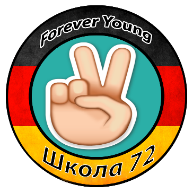 «Сделаем школьную жизнь ярче!»
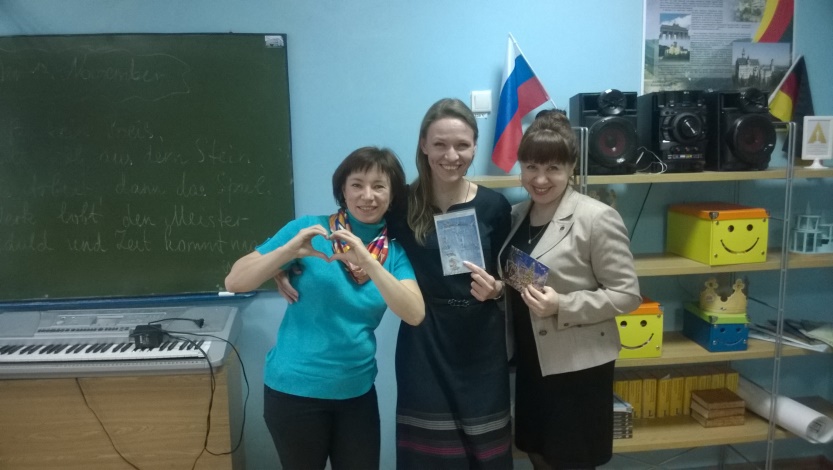 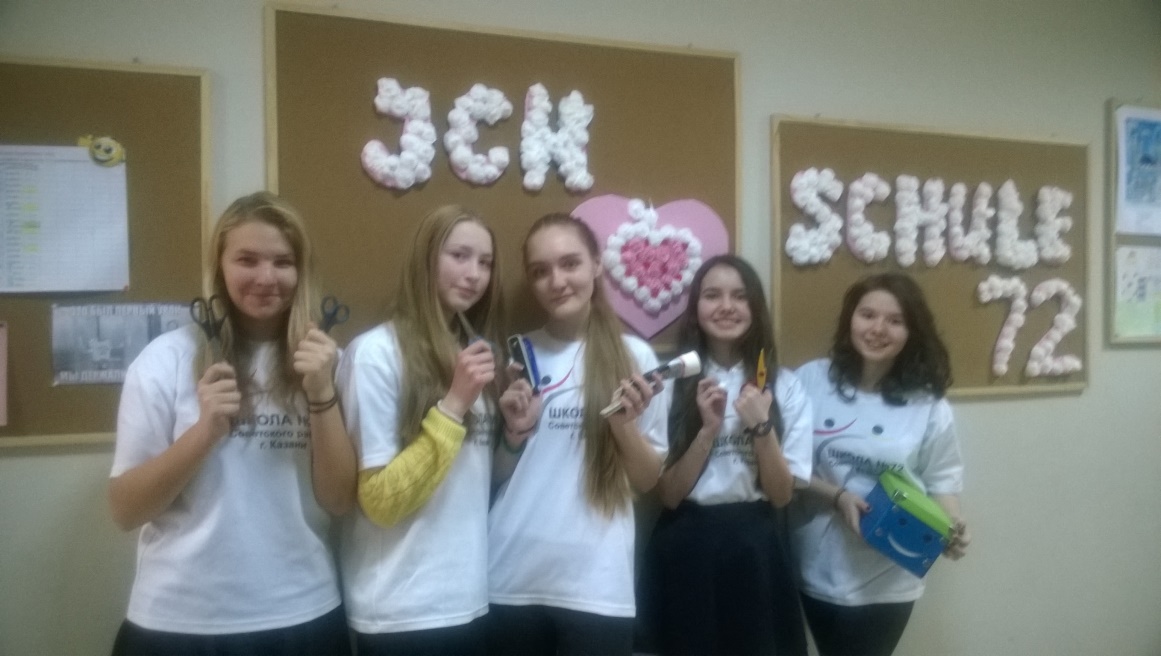 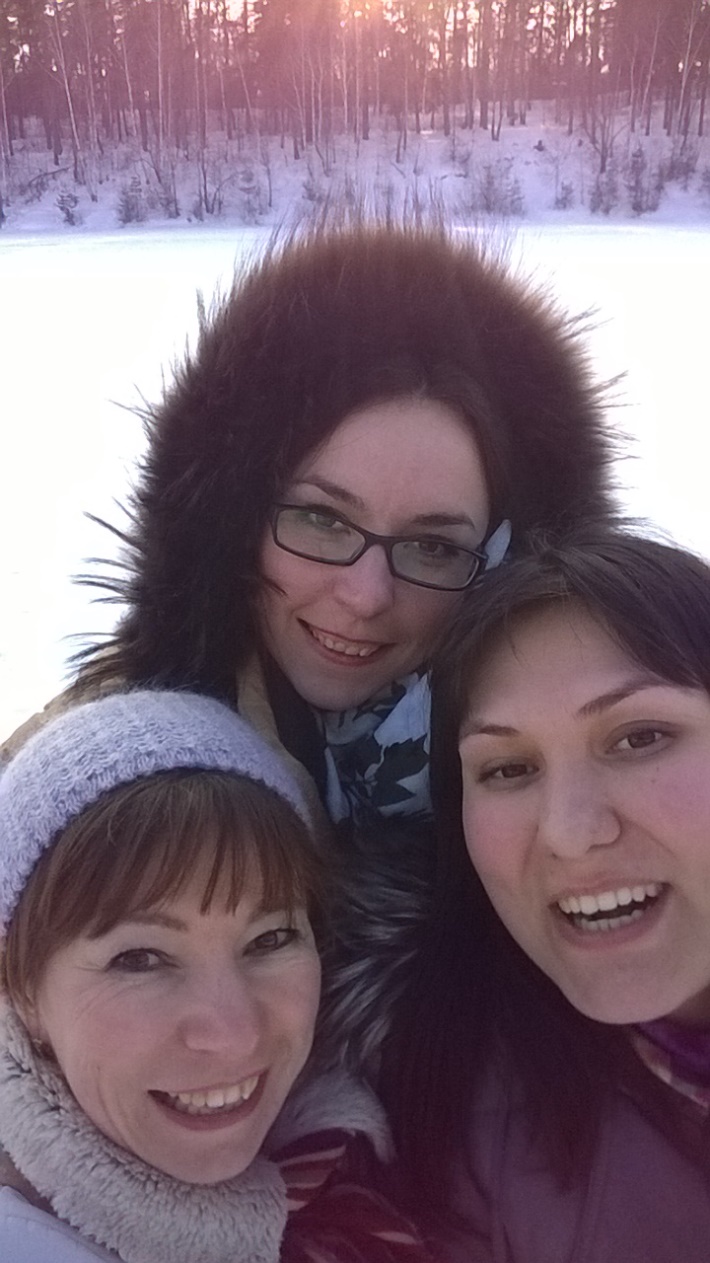 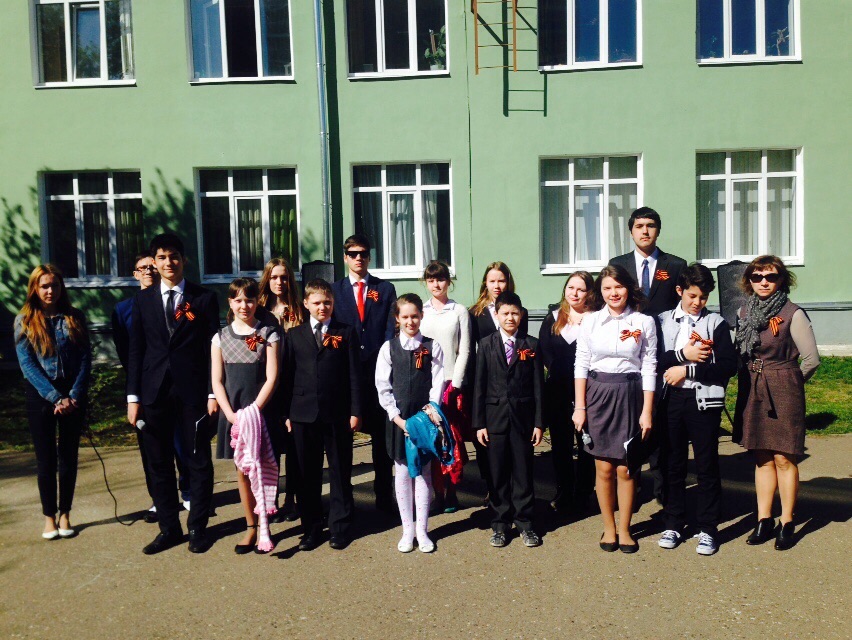 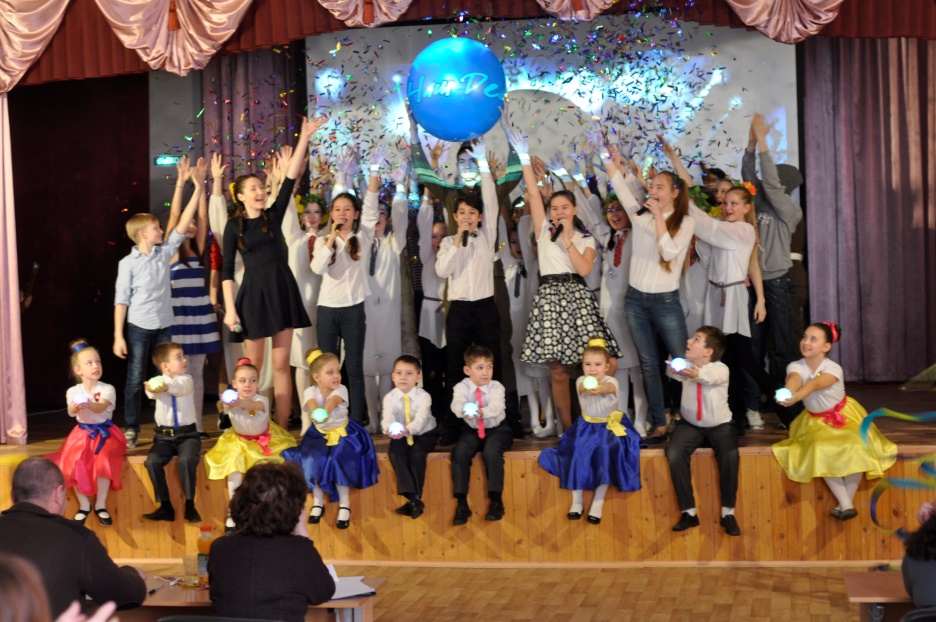 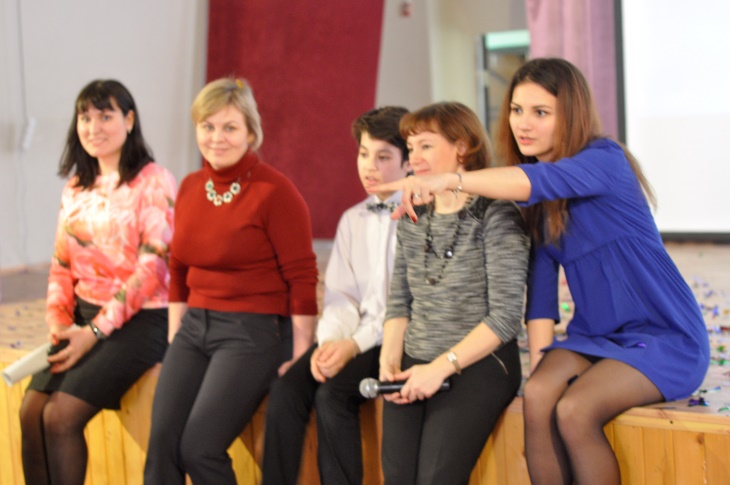 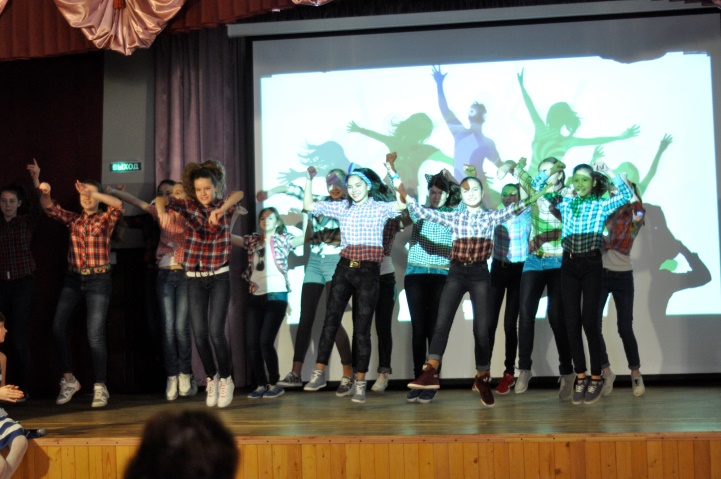 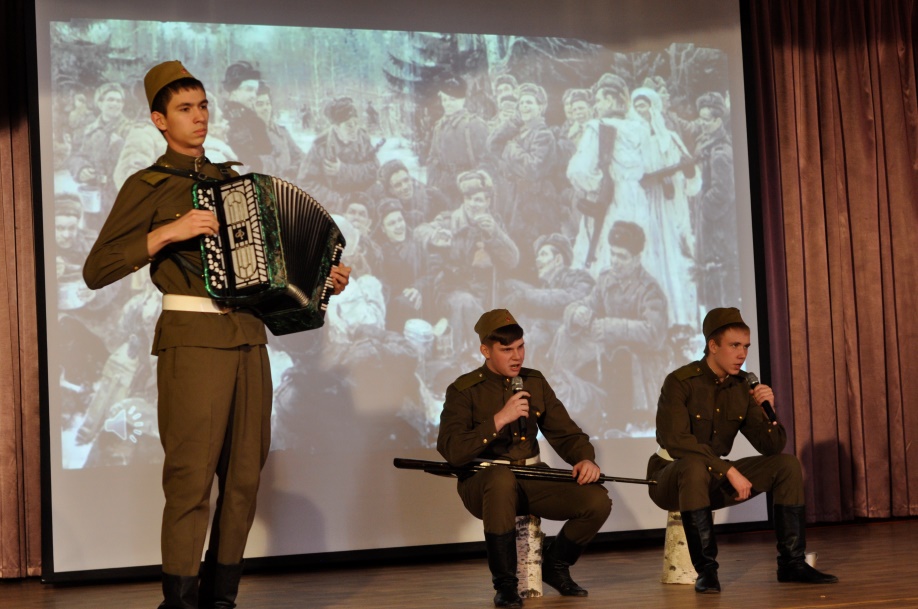 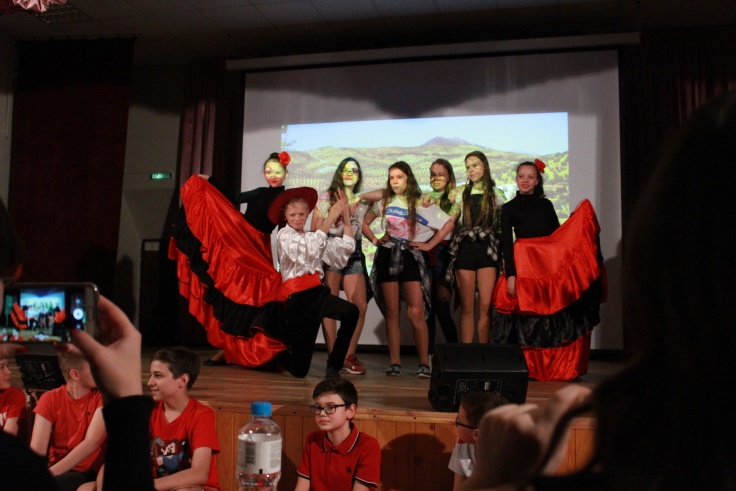 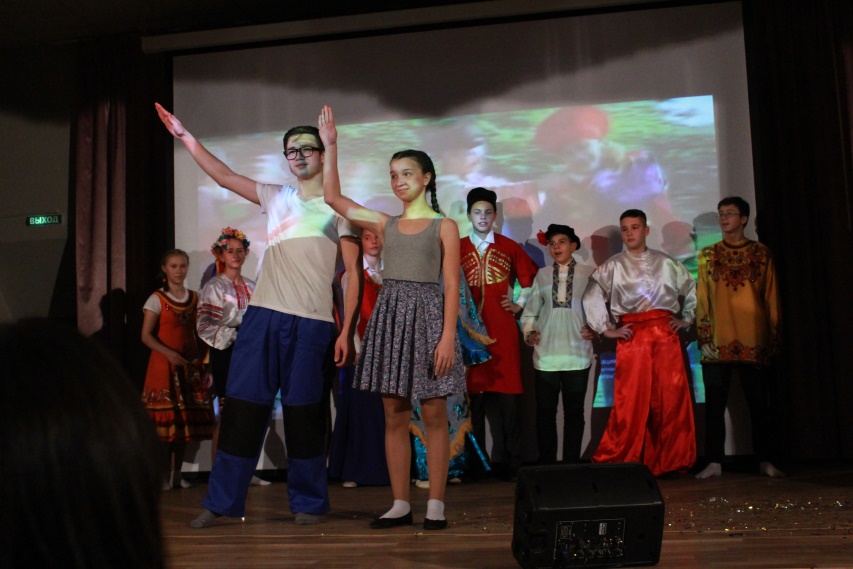 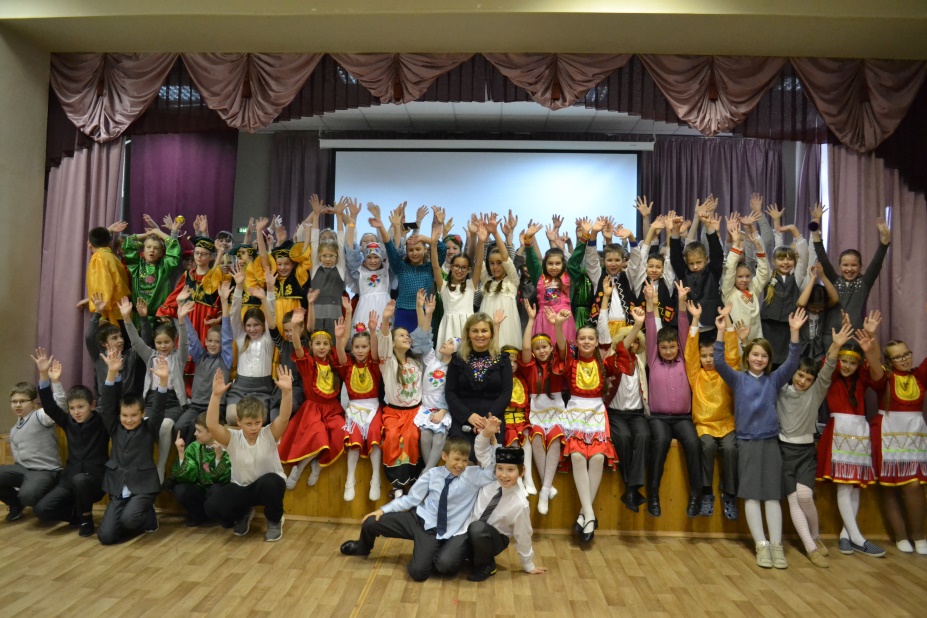 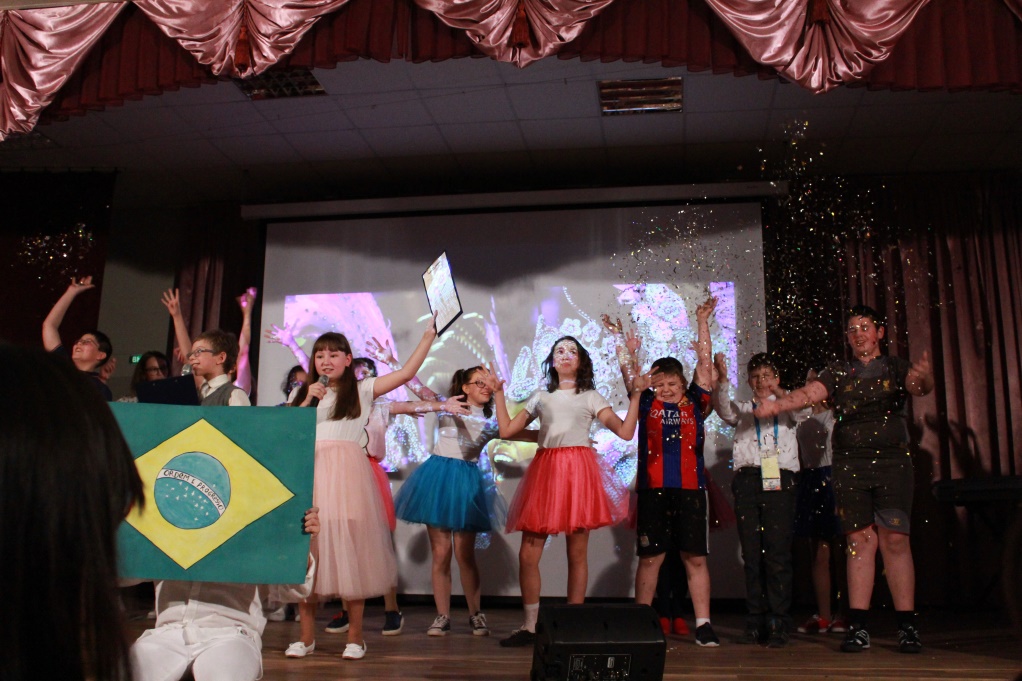 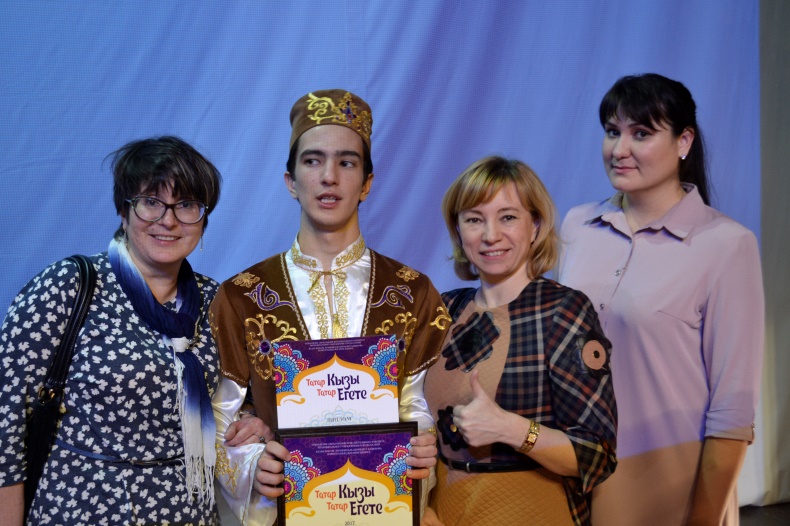 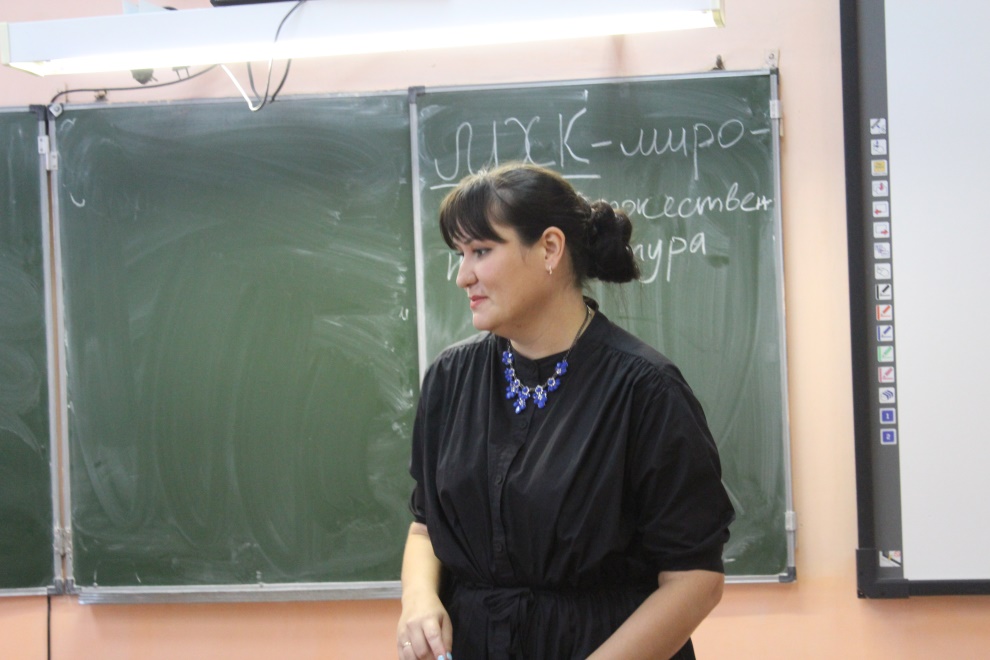 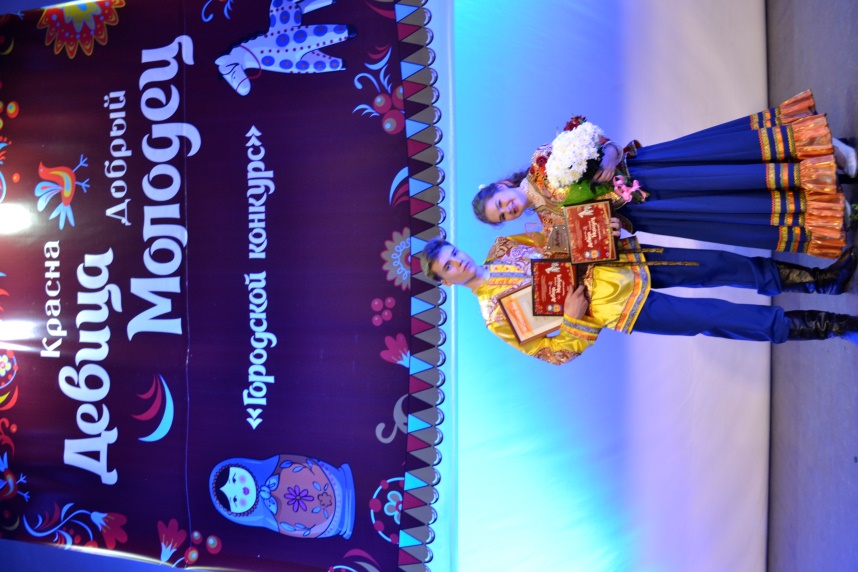 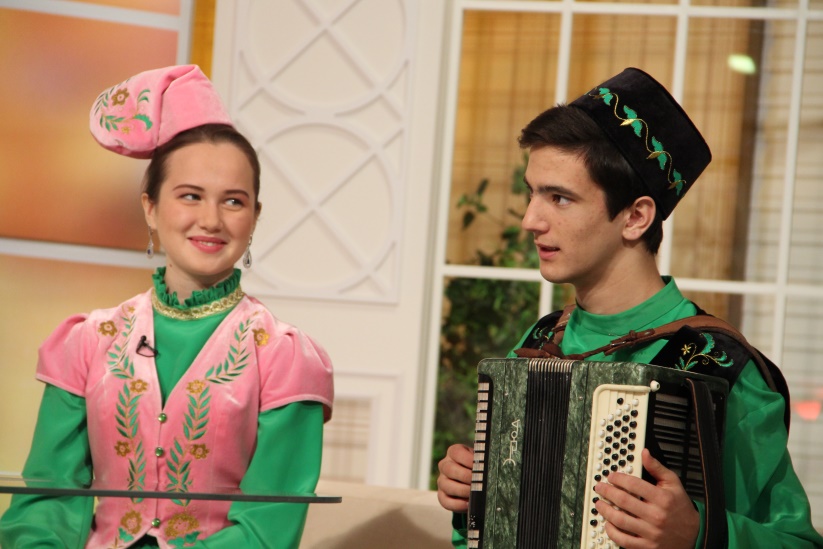 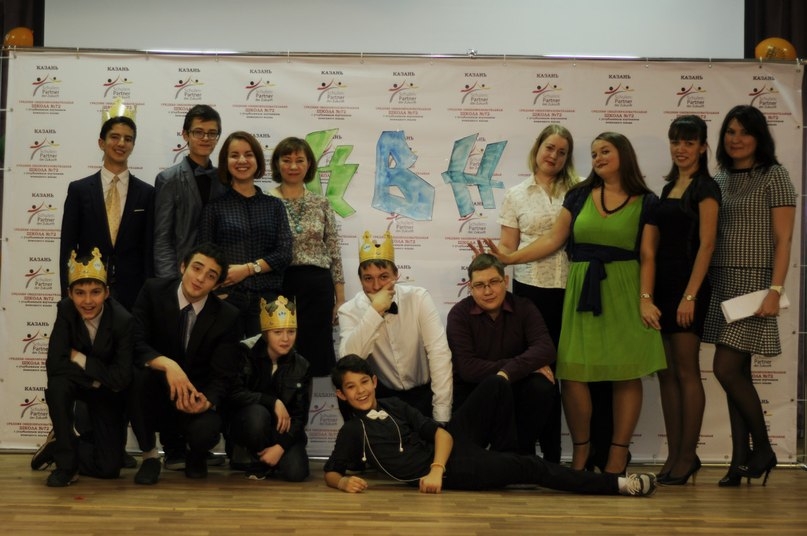 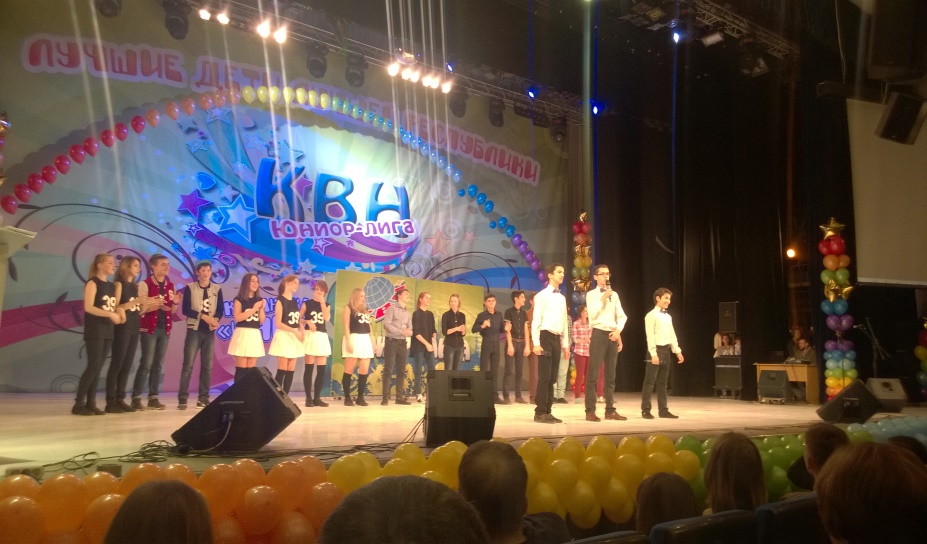 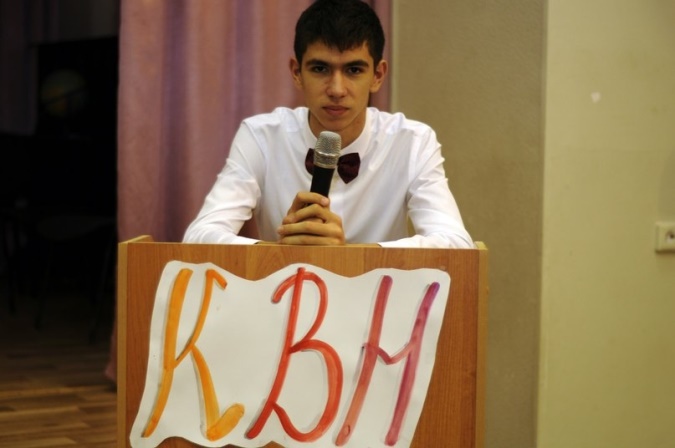 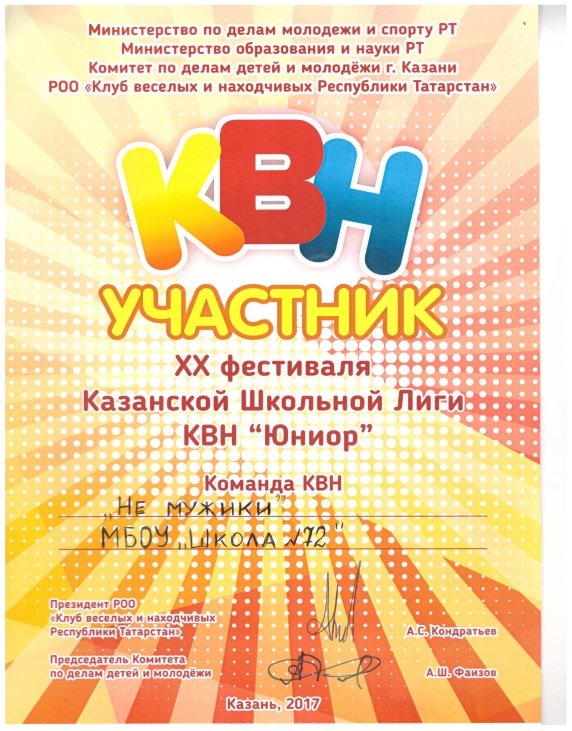